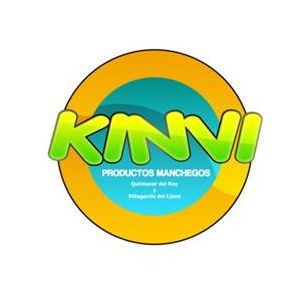 Catálogo
Productos kinvi
Nombre: anillos artesanos.
Característica: hechos a mano, alambre antioxidante
Referencia 001
Precio:2€/3€
             (según el tamaño)
Productos kinvi
Productos kinvi
Nombre: portalápices con marco
Características: hechos a mano con madera de marquetería y decorados con pinturas
Referencia: 002
Precio:1.50€ / unidad
Productos kinvi
Productos kinvi
Nombre: porta maquillajes
Características: hecho a mano con madera de marquetería.
Referencia: 003
Precio: 7€/ unidad
Productos kinvi
Productos kinvi
Nombre: botella decoracion
Caracteristicas: botella de vidrio, decorada con pintura
Referencia: 004
Precio: 5€/unidad
Productos kinvi
Productos kinvi
Nombre: teja quijote
Caracteristicas:  Hecho a mano con arcilla y decorados con pintura
Referencia:005
Precio:15€/unidad
Productos kinvi
Productos kinvi
Nombre: teja decorativa, fachada
Caracteristicas: hecho a mano, con arcilla y decoradas con pinturas 
Referencia: 006
Precio: 20€
Productos kinvi
Productos kinvi
No foto. 
(parecida a: teja quijote.)
Nombre: teja molinos de viento
Caracteristicas: hecho a mano con arcilla y decoradas con pintura
Referencia: 007
Precio: 17€/unidad
Productos kinvi
Productos kinvi
Nombre: Bolsos 
Caracteristicas: Hechos a mano con tela
Referencia: 008
Precio: 10€/unidad
Productos kinvi
Productos kinvi
Nombre: Florero decorativo 
Características: Hecho a mano, con flores artificiales 
Referencia: 009
Precio: 4 €/ unidad
Productos kinvi
Nombre: Broches
Caracteristicas: Hechos a mano
Referencia: 010 
Precio: 1.5€ / unidad
Productos kinvi
Nombre: Portapañuelos
Caracterisiticas: Hecho a mano con tela 
Referencia:011
Precio: 3 €/ unidad
Pañuelos incluidos.
Productos kinvi
Porta papeles o fotos.
Características: Hecho todo a mano 
Referencia:012 
Precio: 1 €/ unidad
Productos kinvi
Nombre: cuadro
Características: Hecho a mano
Referencia:013
Precio: 5 €/unidad